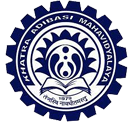 KHATRA ADIBASI MAHAVIDYALAYA
Department – Sanskrit
Session : 2018-2019
Semester: III
Subject:  Introduction to Manusamhita
Teacher’s Name: AMIYA KUMAR SATPATI
स्मृतिः
स्मृतिः नाम पूर्वतनज्ञानस्य स्मरणम् इत्येषः सामान्यः अर्थः । महर्षयः वेदान् गभीरतया अधीत्य हृद्गतान् उपदेशान् लिखितरूपेण अयच्छन् । एवं स्मरणात् प्राप्ताः स्मृतयः । 
स्मृतयः वेदानां सङ्ग्रहरूपाः सन्ति । एतासु धर्म-अर्थ- काममोक्षाणां चतुर्णामपि पुरुषार्थाणां विवेचनं कृतं वर्तते । अत्र वर्णाः, अर्थव्यवस्थाः, वर्णाश्रमधर्माः, विशेषावसरेषु करणीयानि कर्माणि, प्रायश्चित्तम्, प्रशासनप्रणालिः, दण्डव्यवस्था, मोक्षसाधनम् इत्यादिषु सर्वेषु विषयेषु विवरणम् उपलभ्यते ।
श्रुतिस्तु वेदो विज्ञेयो धर्मशास्त्रं तु वै स्मृतिः ।
धर्मशास्त्राणाम् अपरं रूपमेव स्मृतिः इति उच्यते । किन्तु धर्मशास्त्राणां स्मृतीनां च भेदः विद्यते । धर्मशास्त्राणि विस्तृतानि भवन्ति किन्तु स्मृतयः संक्षिप्तरूपयुक्ताः भवन्ति ।काश्चन स्मृतयः गद्यरूपेण भवन्ति । काश्चन पद्यरूपेण काश्चन चम्पूशैल्या वर्तन्ते ।
स्मृतिभेदाः
मन्वत्रिविष्णुहारितयाज्ञवल्क्योशनोङ्गिराः।
यमापस्तम्बसंवर्त्ताः कात्यायनबृहस्पती।।
पराशरव्यासशङ्खलिखिता दक्षगौतमौ।
शातातपो वशिष्टश्च धर्मशास्त्रप्रयोजकाः।।
मनुस्मृतिः
स्मृतिग्रन्थेषु मनुस्मृतिः प्राचीनतमा भवति । महर्षिमनुद्वारा रचितः एषः ग्रन्थः मानवधर्मं विवृणोति 
एतस्याः अन्यतमानि नामानि 'मनुसंहिता’ 'मानवधर्मशास्त्रम्’ आदयः अपि सन्ति ।
मनुस्मृतौ द्वादश अध्यायाः सन्ति । सम्प्रति २६८५ श्लोकाः च उपलभ्यन्ते । तत्र १२१४ श्लोकाः एव मौलिकाः सन्ति, अन्ये १४७१ प्रक्षिप्ताः इति कृतगहनान्वेषणः विद्वान् प्रो० सुरेन्द्रकुमारः वदति । तेन 'विशुद्धमनुस्मृतिः’ नामके ग्रन्थे अयम् आशयः स्पष्टीकृतः ।
अन्येषां स्मृतिग्रन्थानामपक्षेया मनुस्मृतेः अधिकतमा टीकाः सन्ति । भरूचेः भाष्यं प्राचीनतमम् इदानीम् उपलभ्यते । कुल्लूकभट्टस्य मन्वर्थमुक्तावली प्रसिद्धा लोकप्रिया च वर्तते । आङ्ग्लदेशीयैः मनुस्मृतिः प्रथमसंस्कृतग्रन्थः पठितः ।
 'इन्डोलौजी’-विषयस्य प्रतिष्ठापकः, सर् विलियम जोन्स आदरेण तस्याः प्रथमं आङ्ग्लभाष्यं लिखितवान् यत् १७९४-तमे वर्षे प्रकाशितम् अभवत् ।
मनुस्मृतेः प्रसिद्धटीकाः टीकाकाराश्च
मनुस्मृतौ वर्णितविषयाः